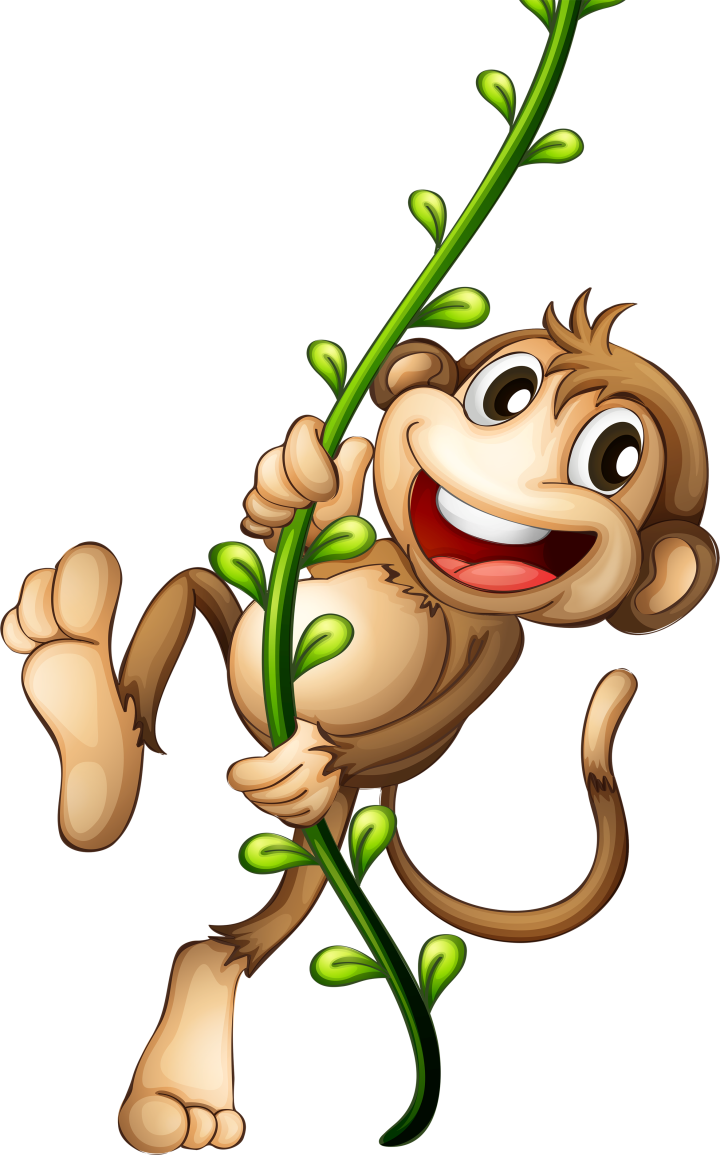 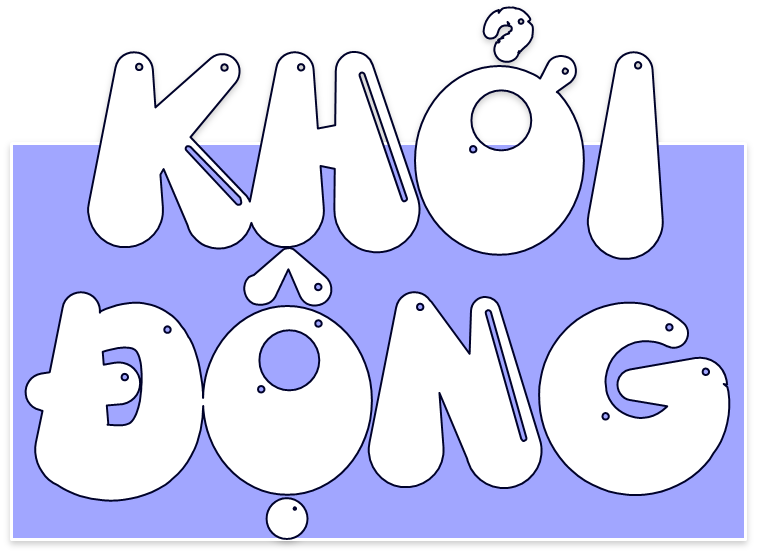 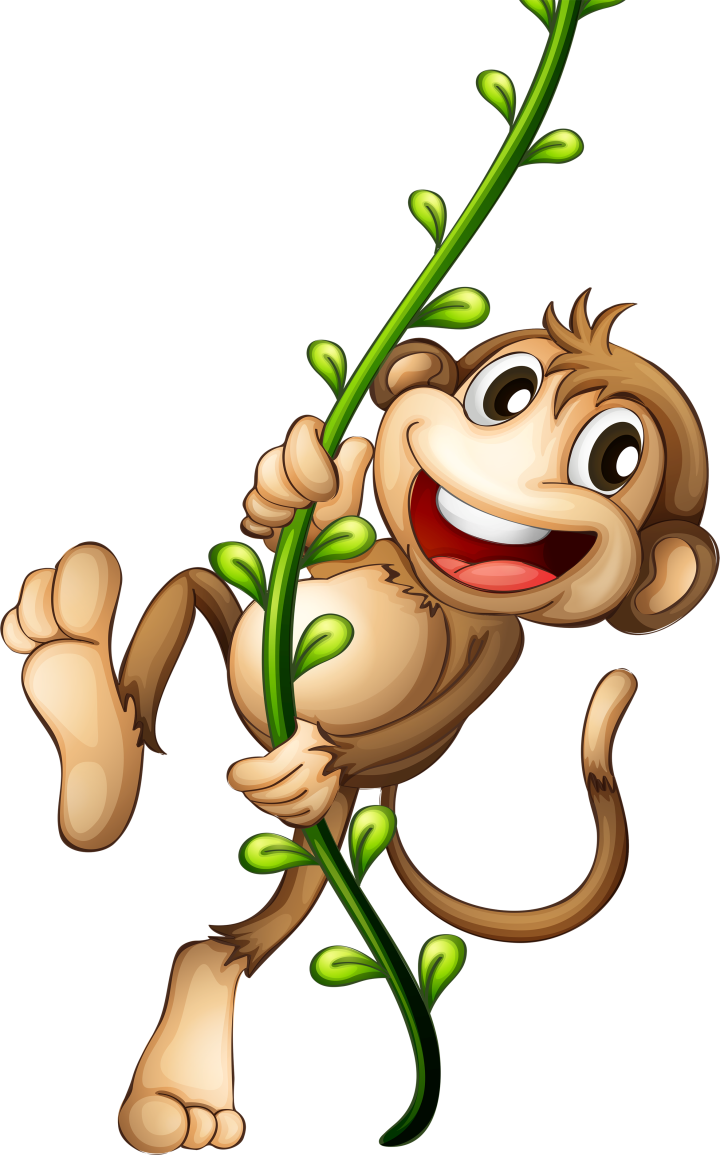 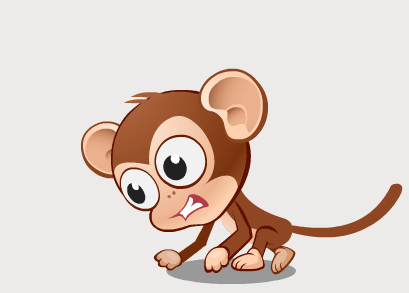 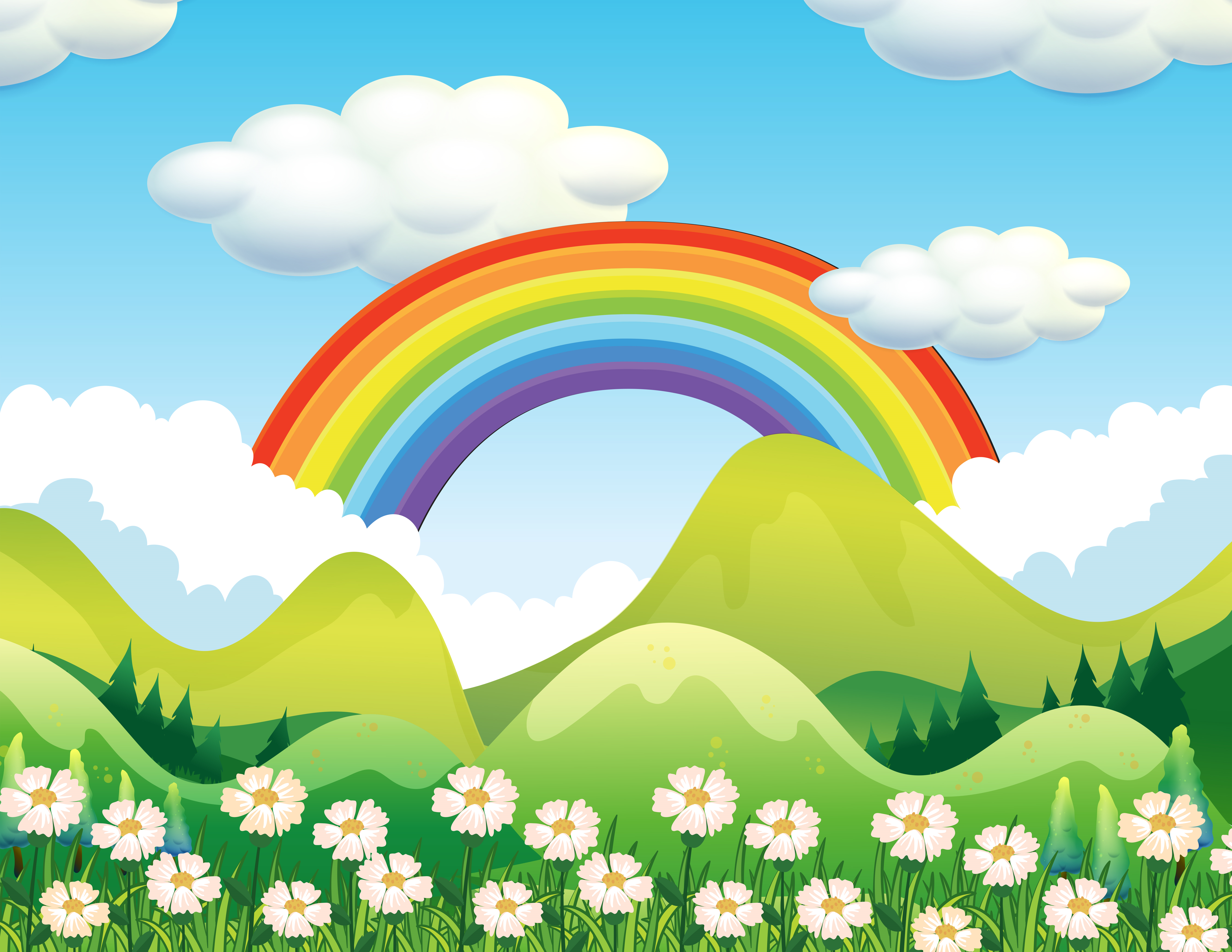 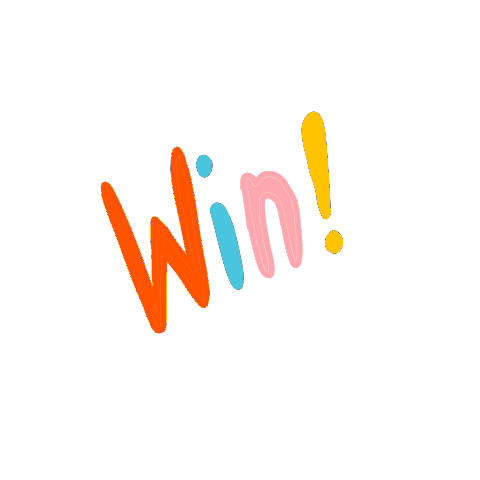 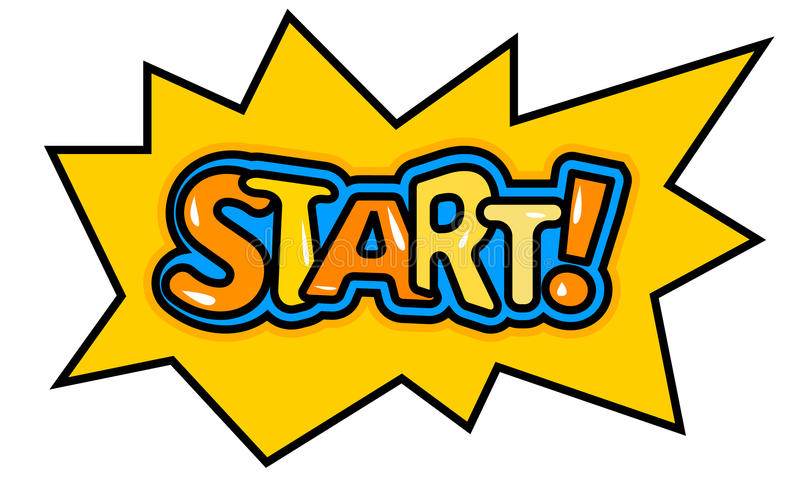 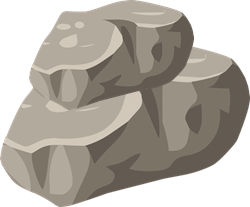 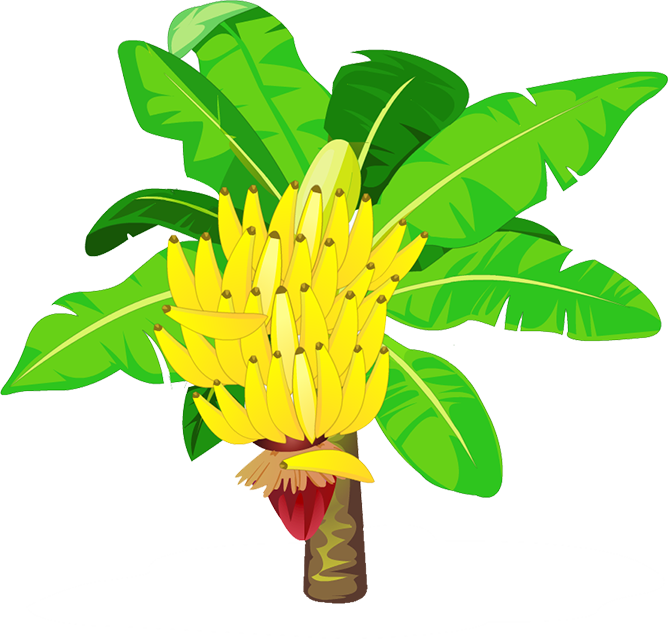 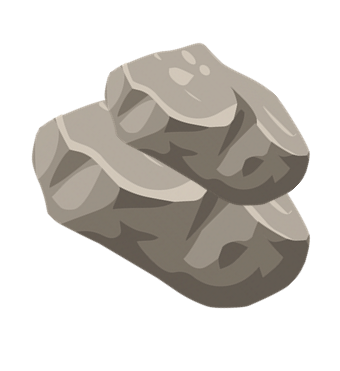 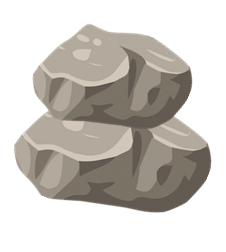 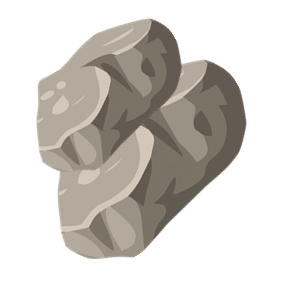 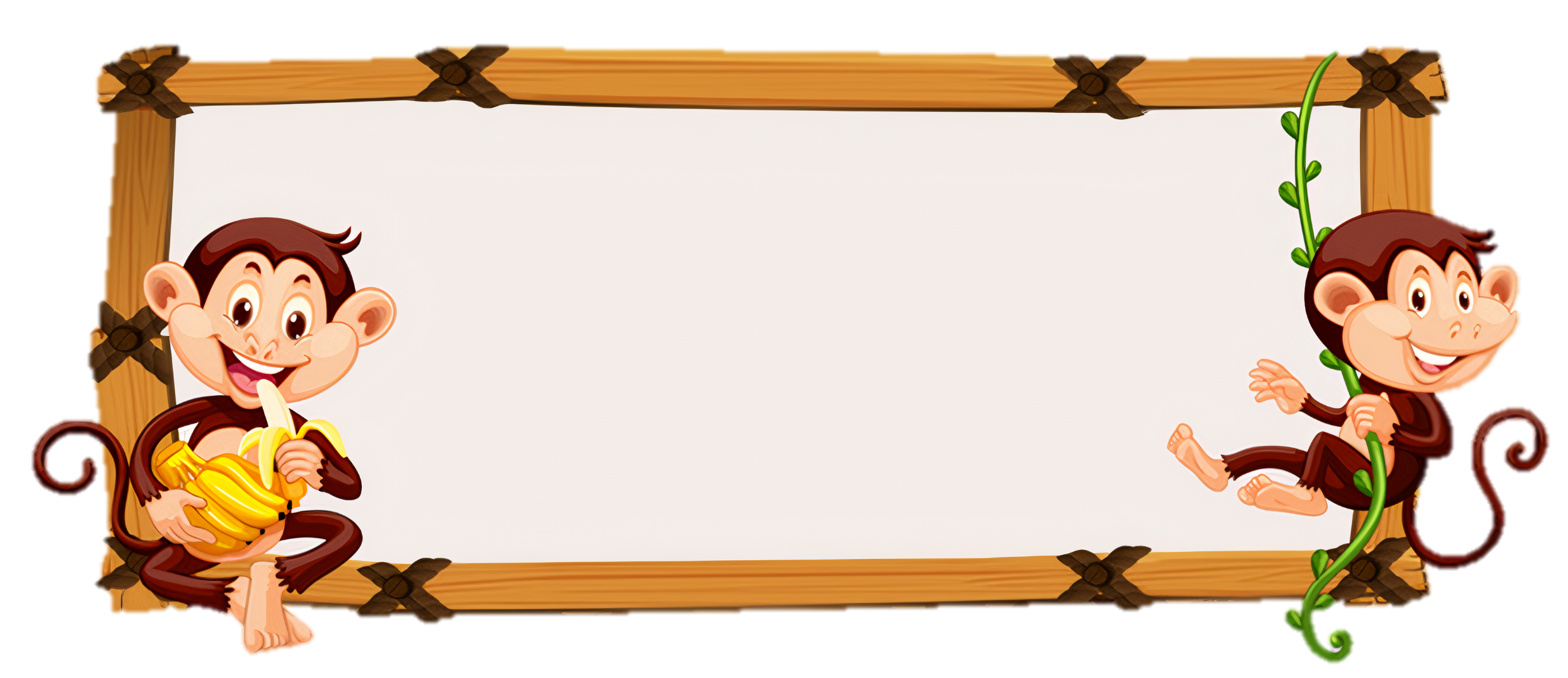 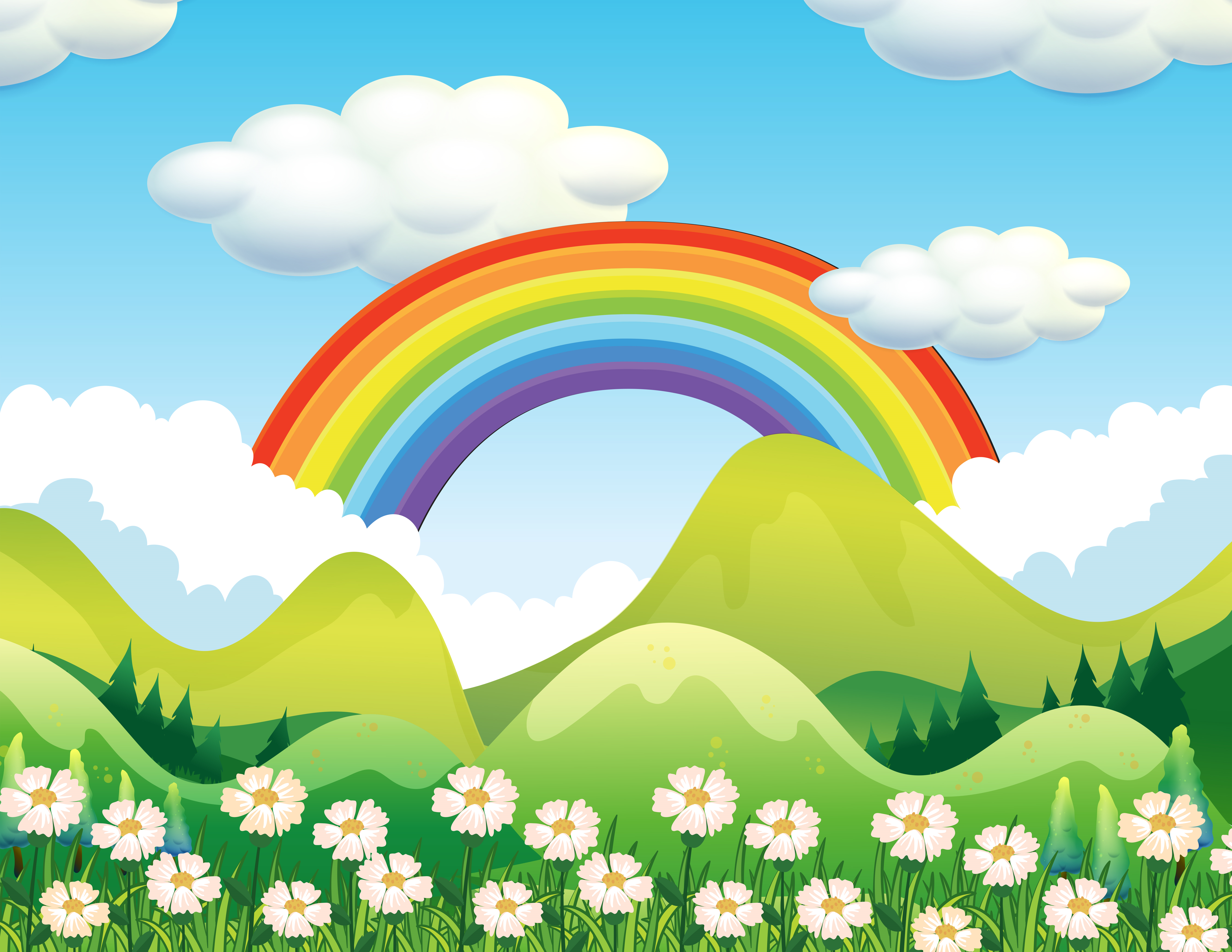 Đồng hồ chỉ mấy giờ?
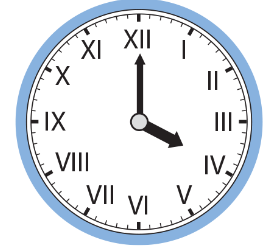 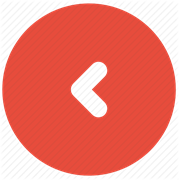 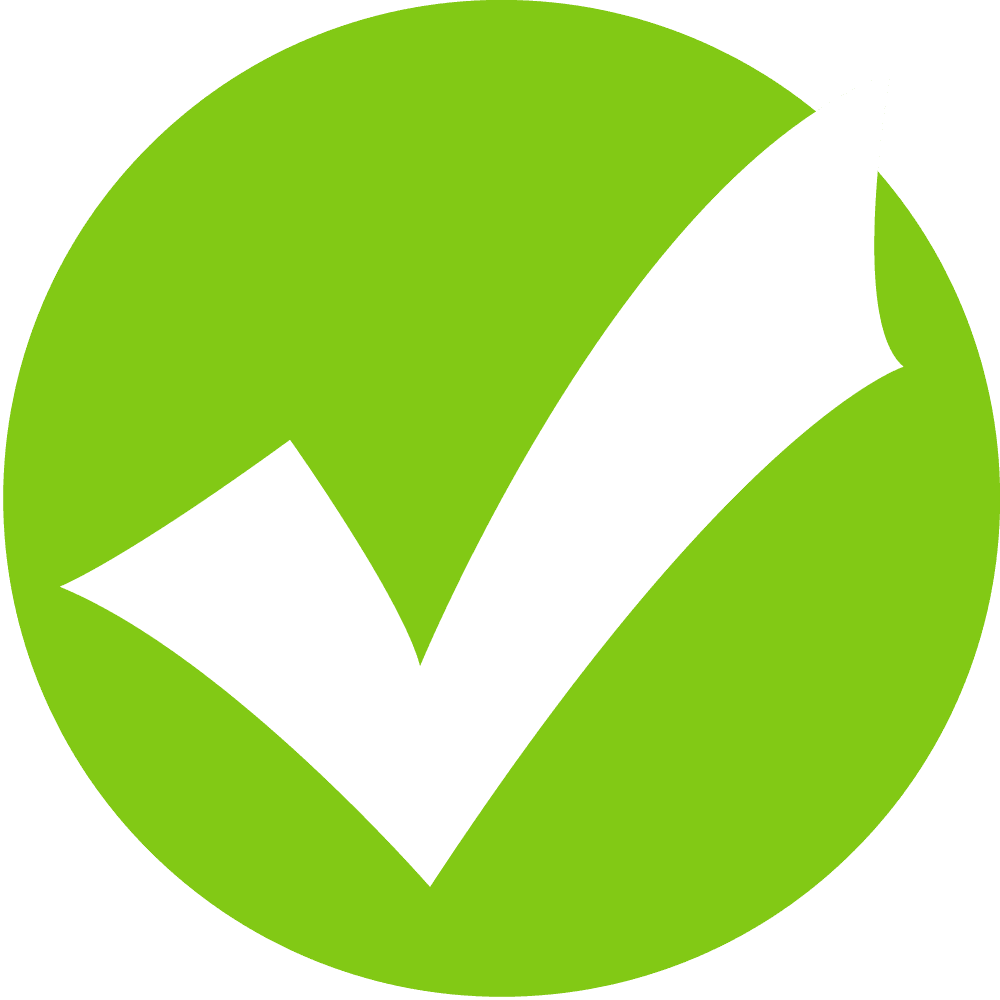 4 giờ
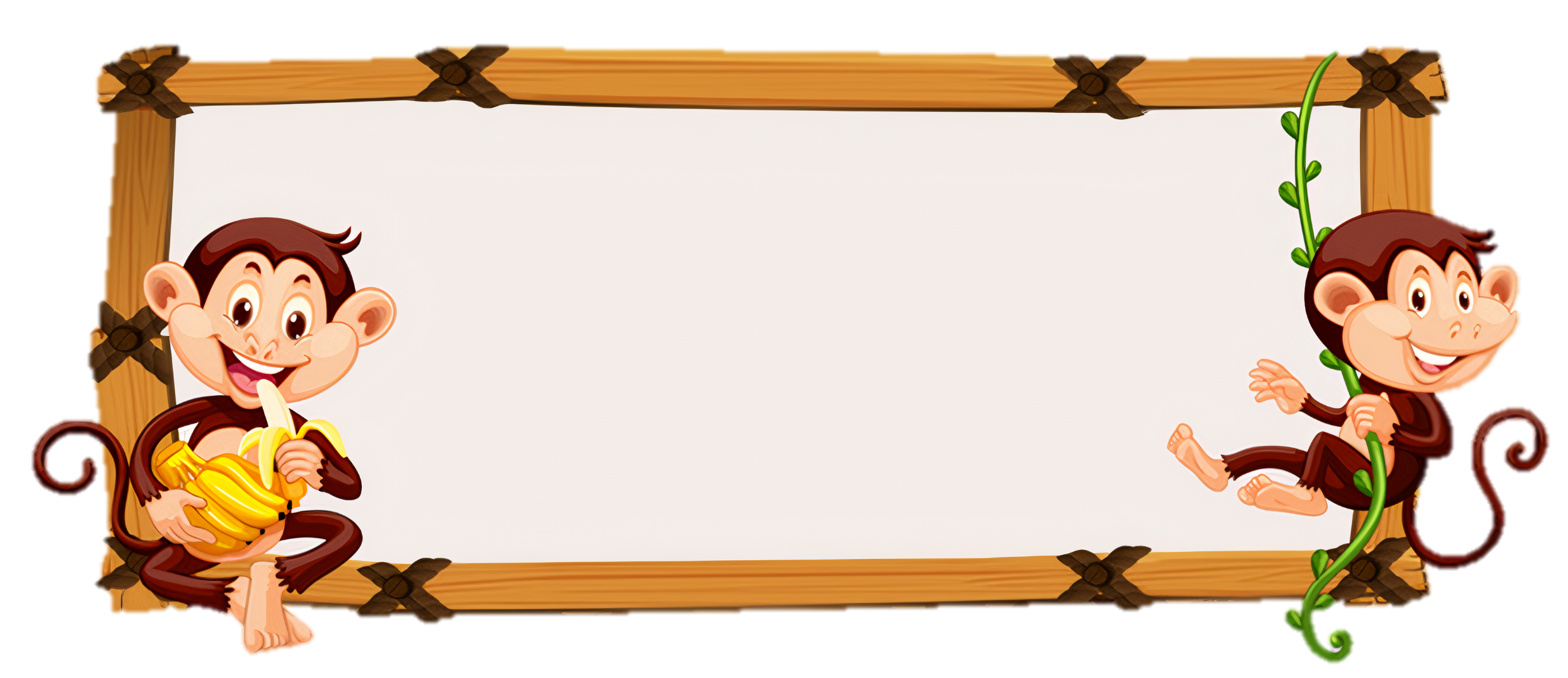 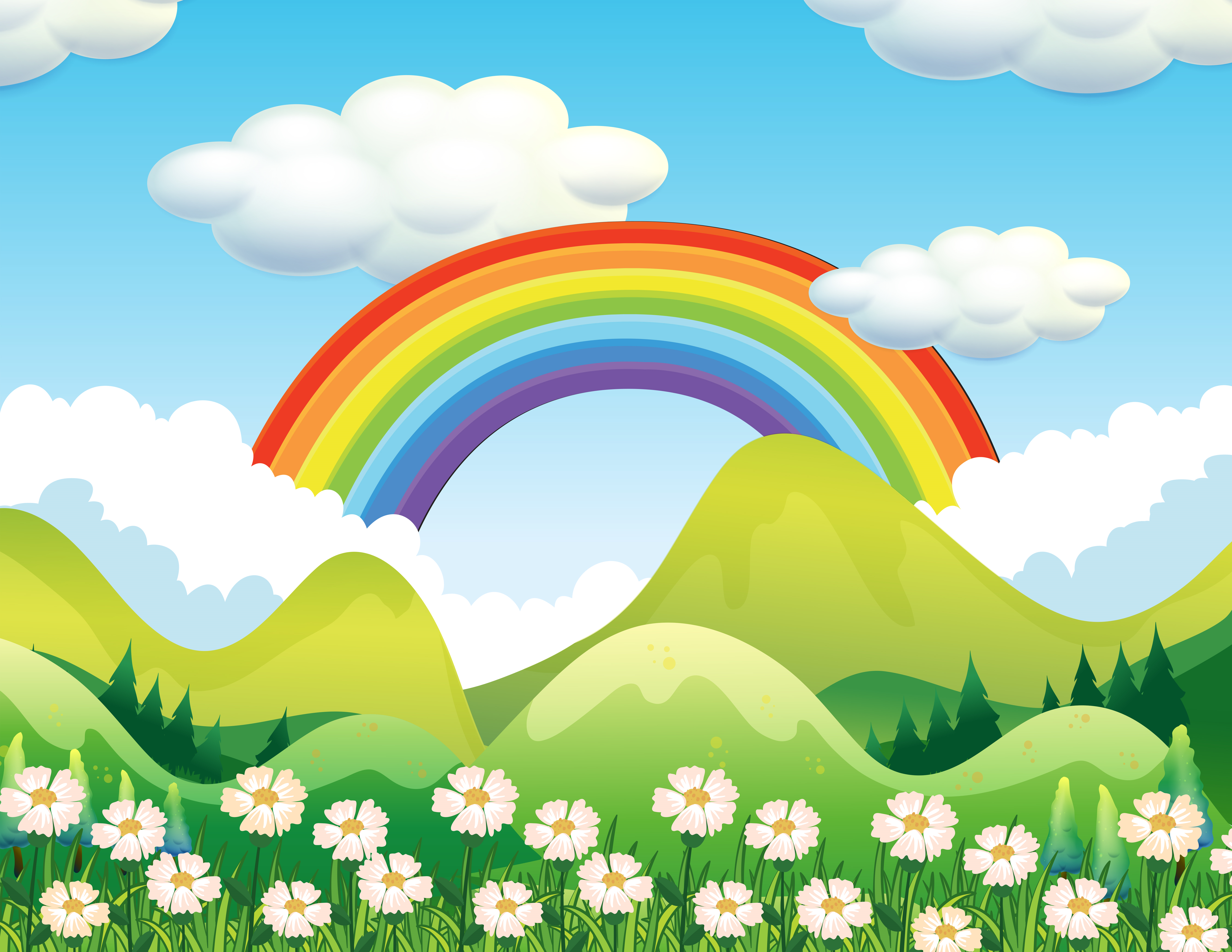 Đồng hồ chỉ mấy giờ?
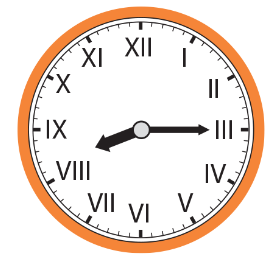 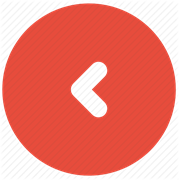 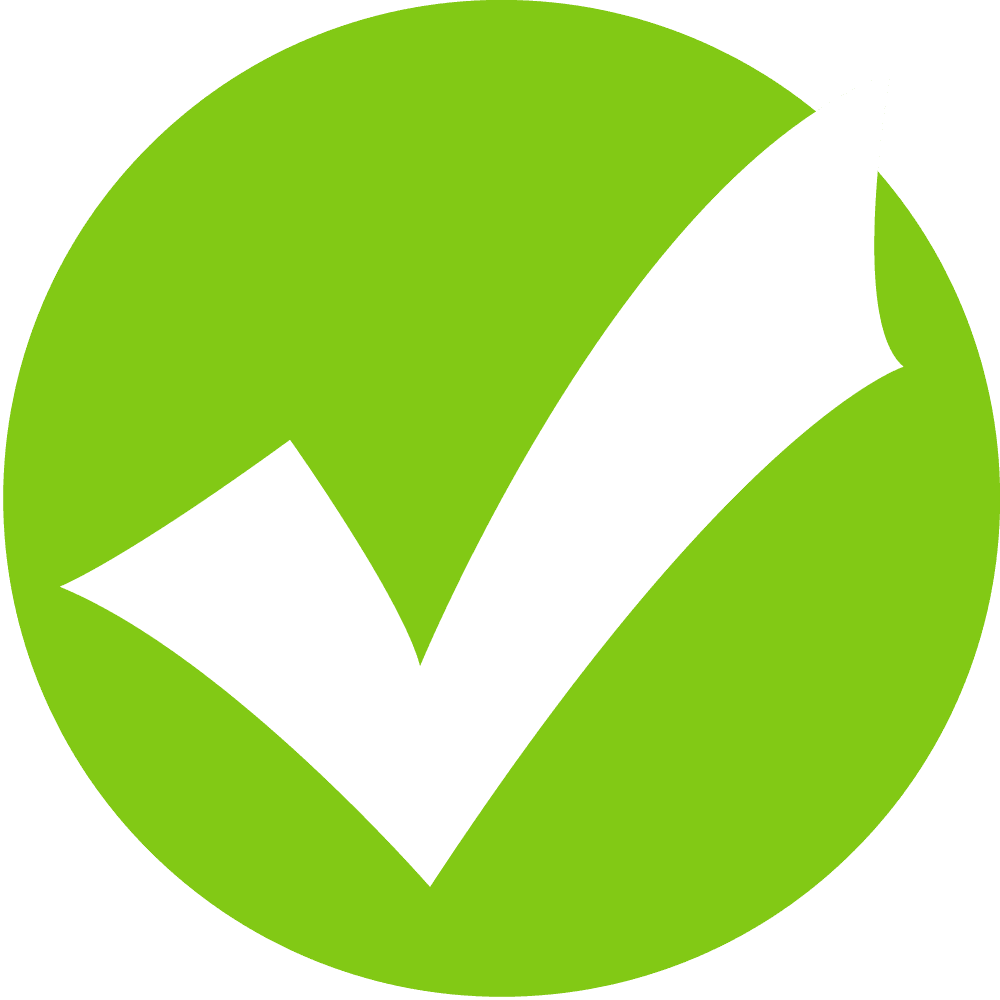 8 giờ 15 phút
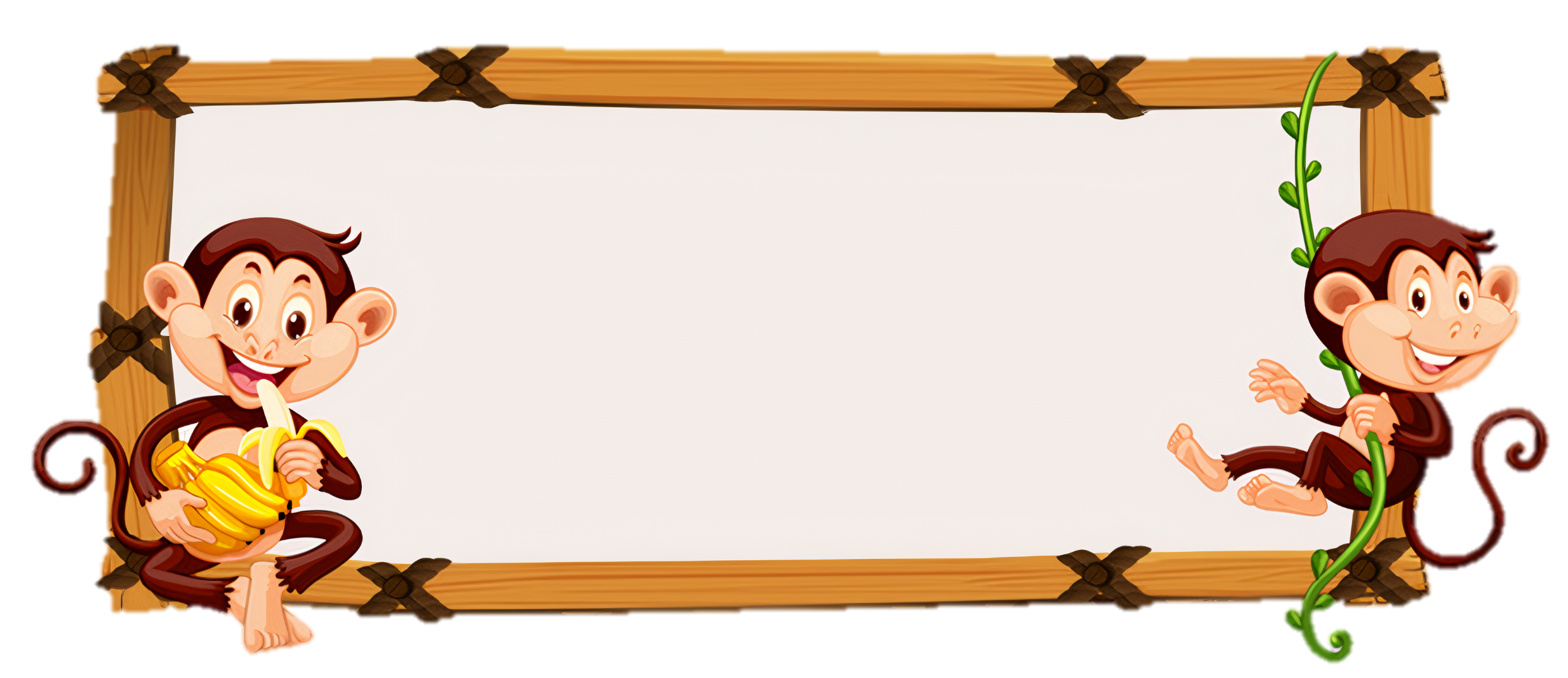 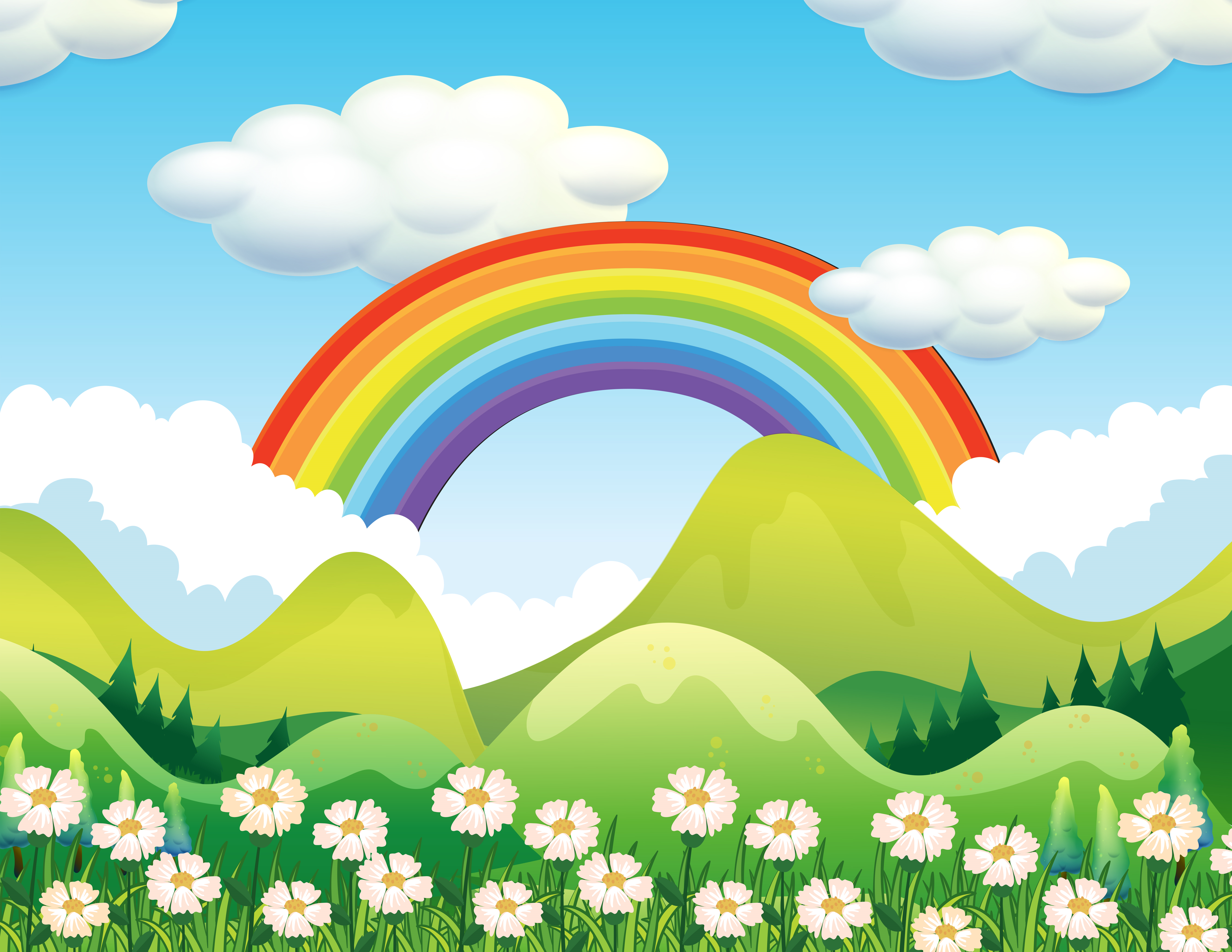 Đồng hồ chỉ mấy giờ?
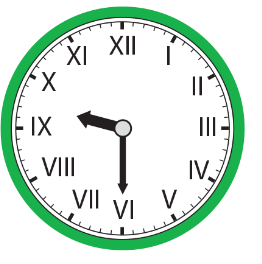 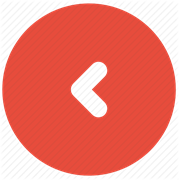 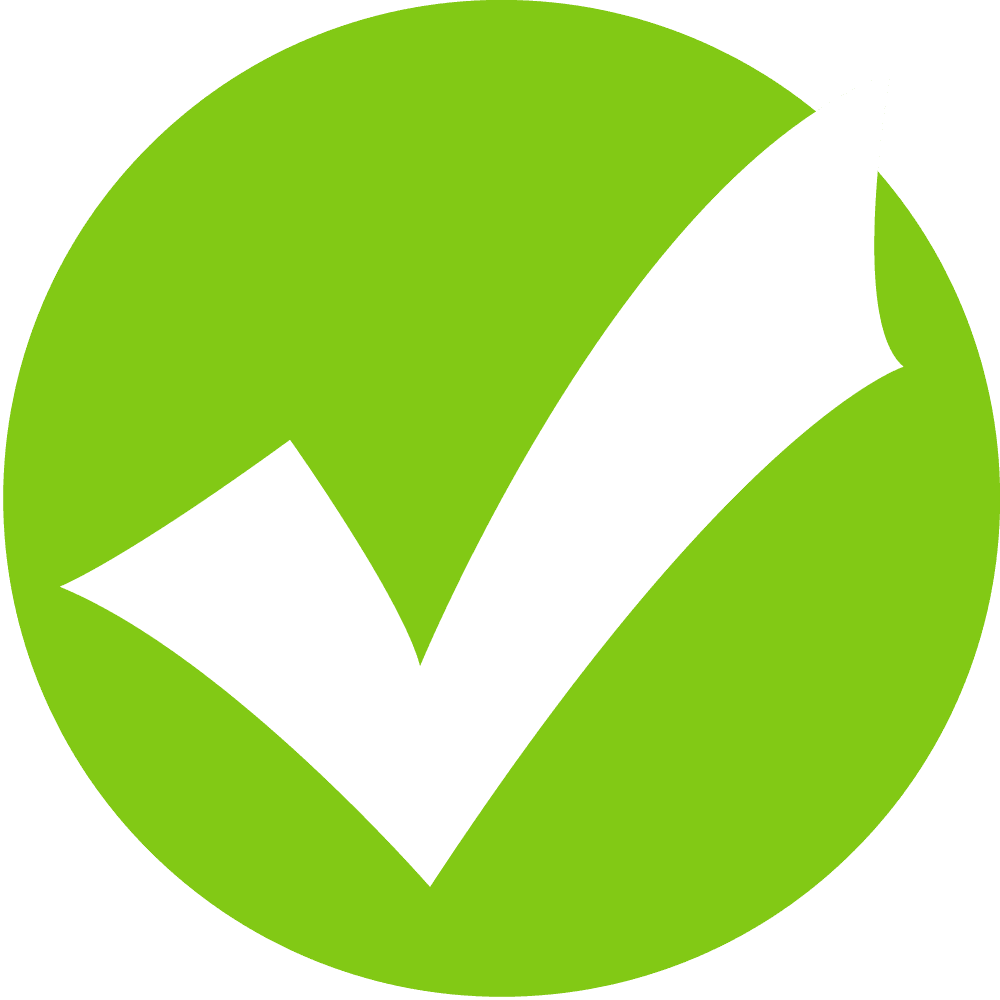 9 giờ 30 phút
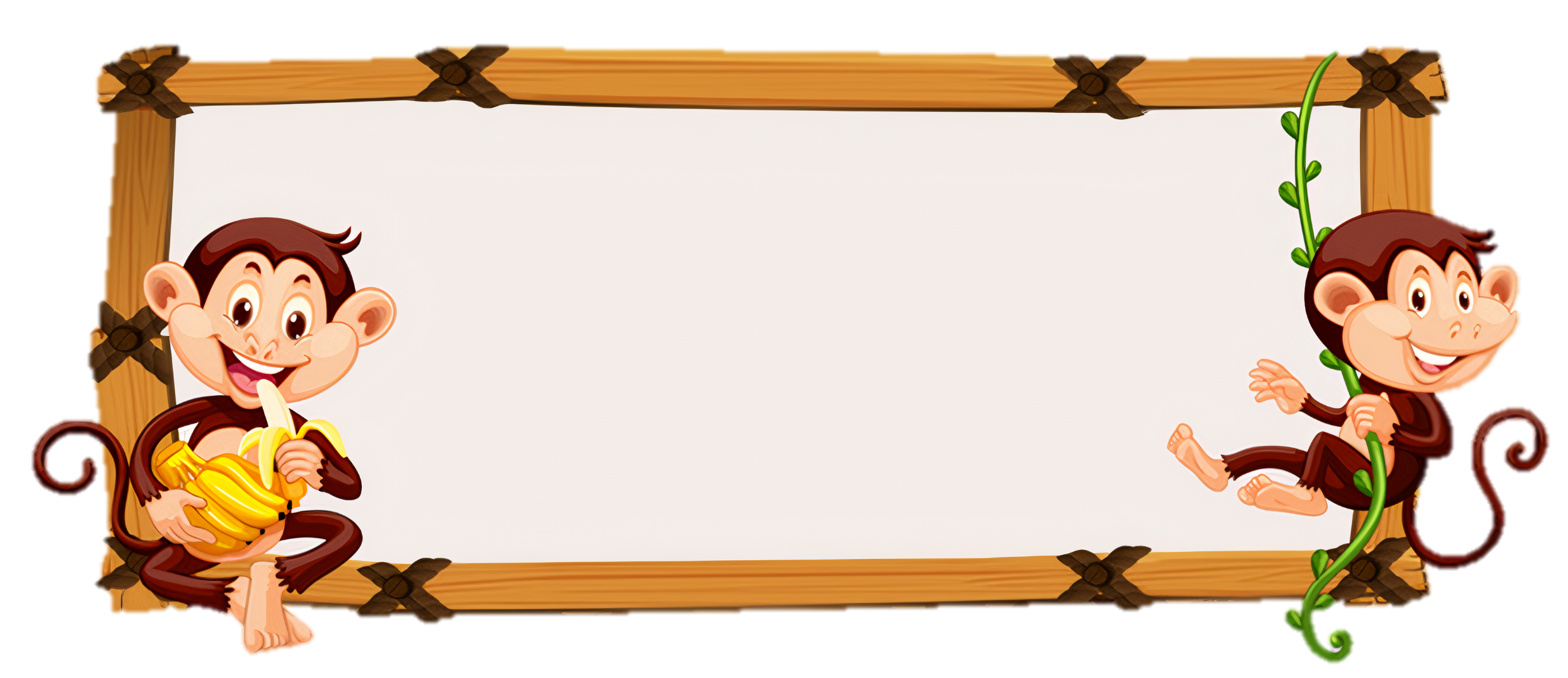 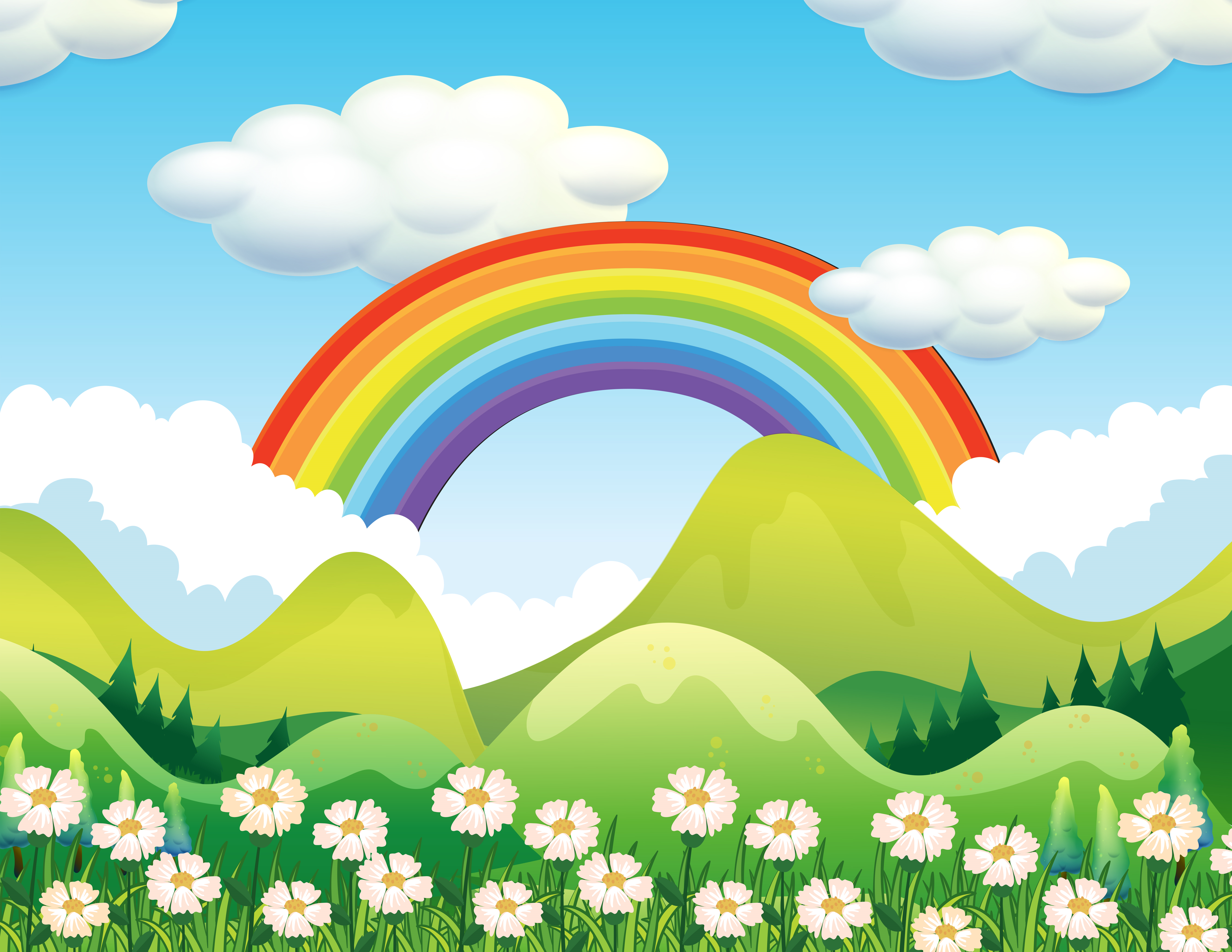 Đồng hồ chỉ mấy giờ?
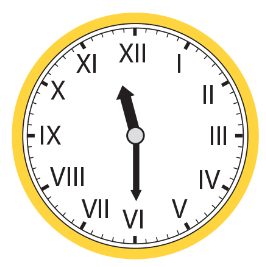 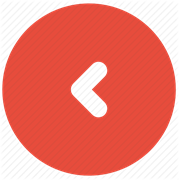 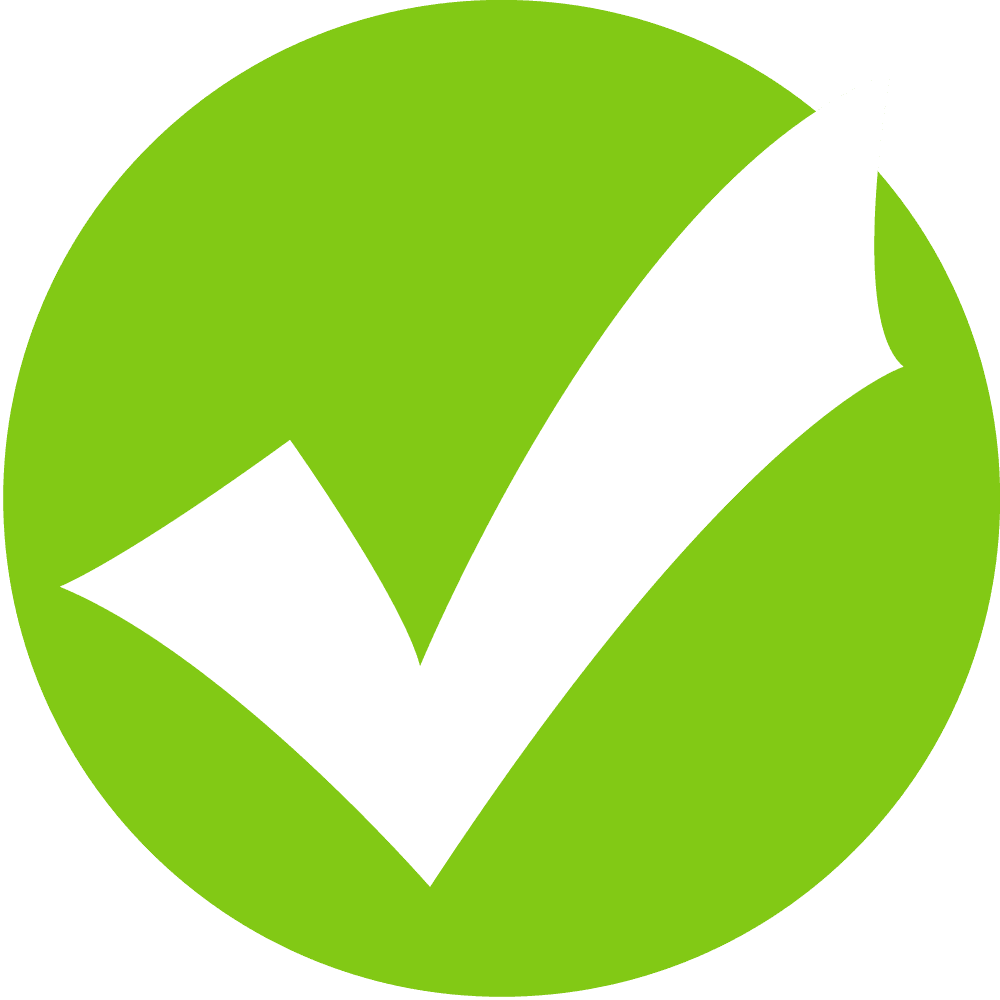 11 giờ 30 phút
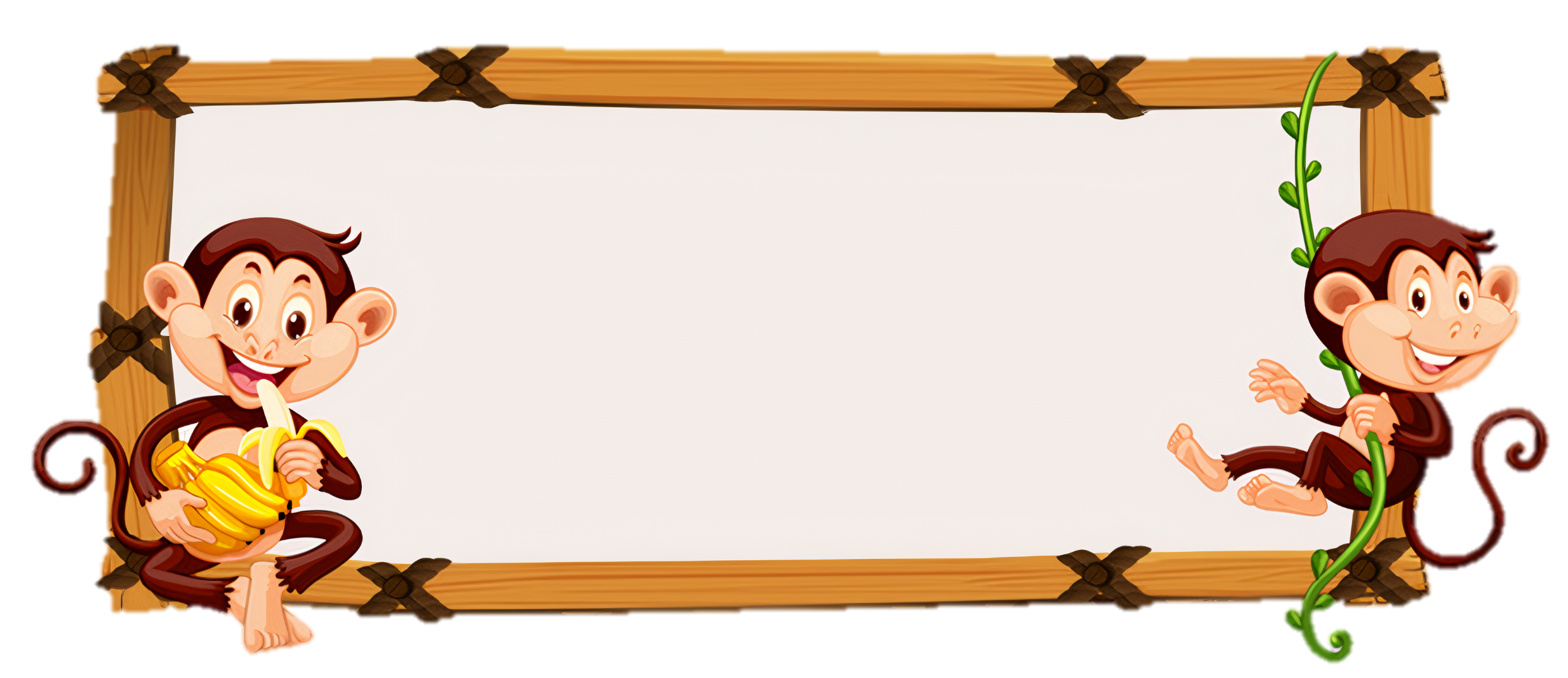 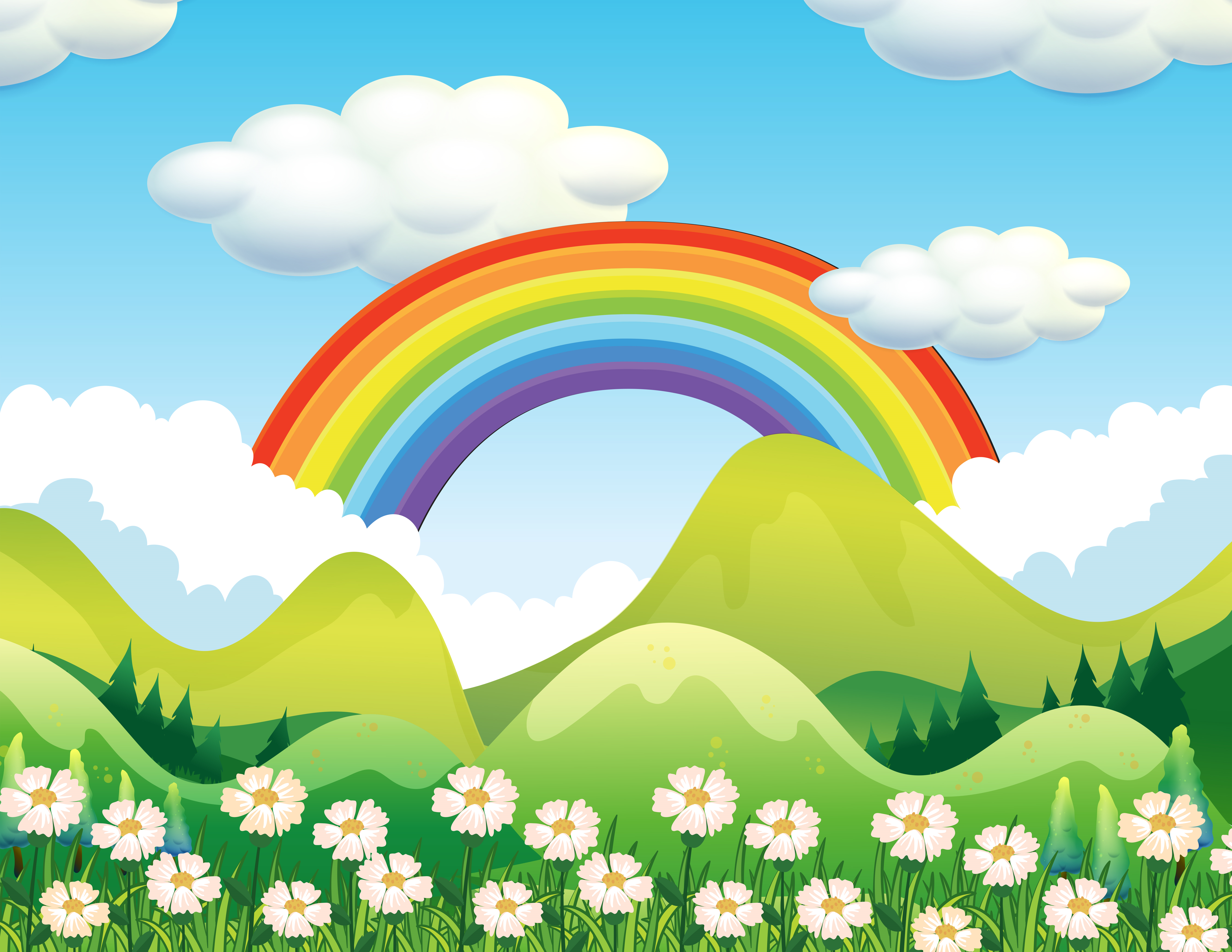 Đồng hồ chỉ mấy giờ?
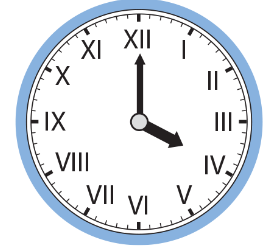 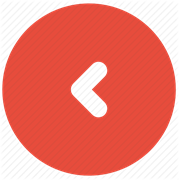 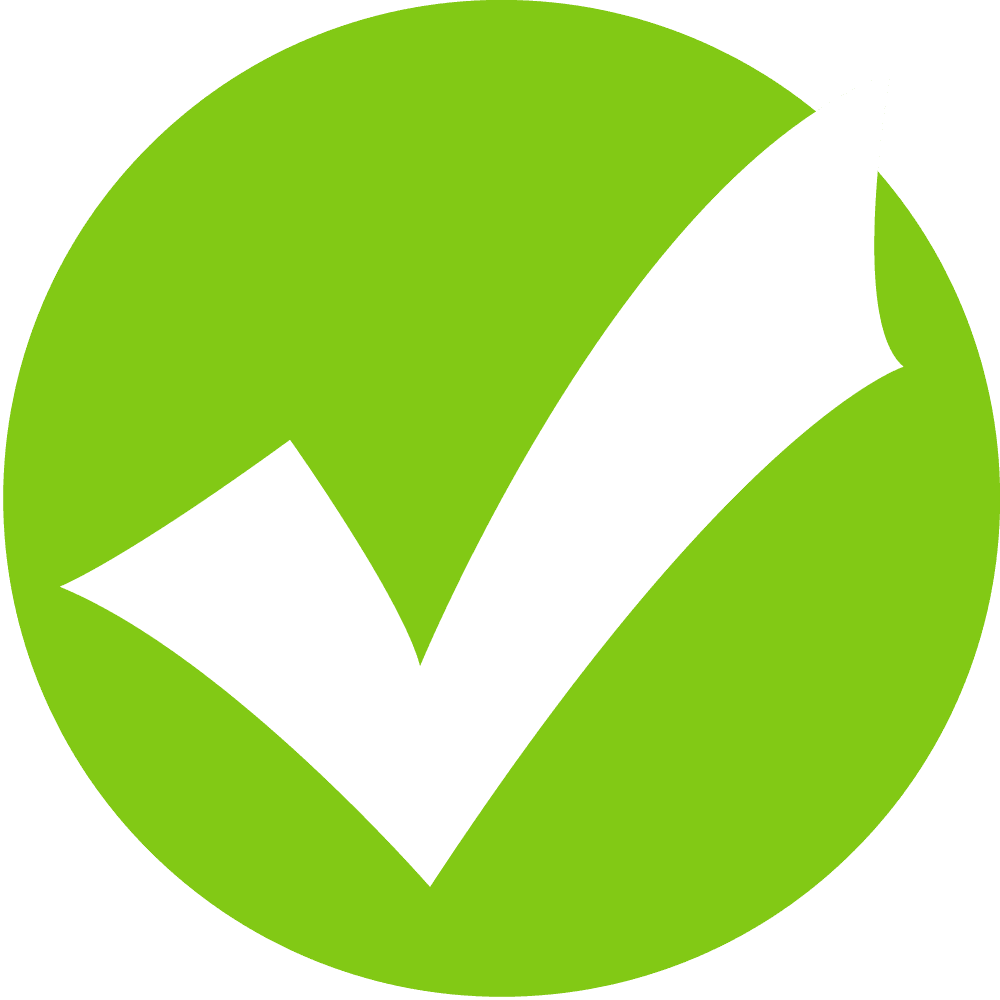 4 giờ